Introduzione ai prodotti della serie XG
Catalogo e modelli
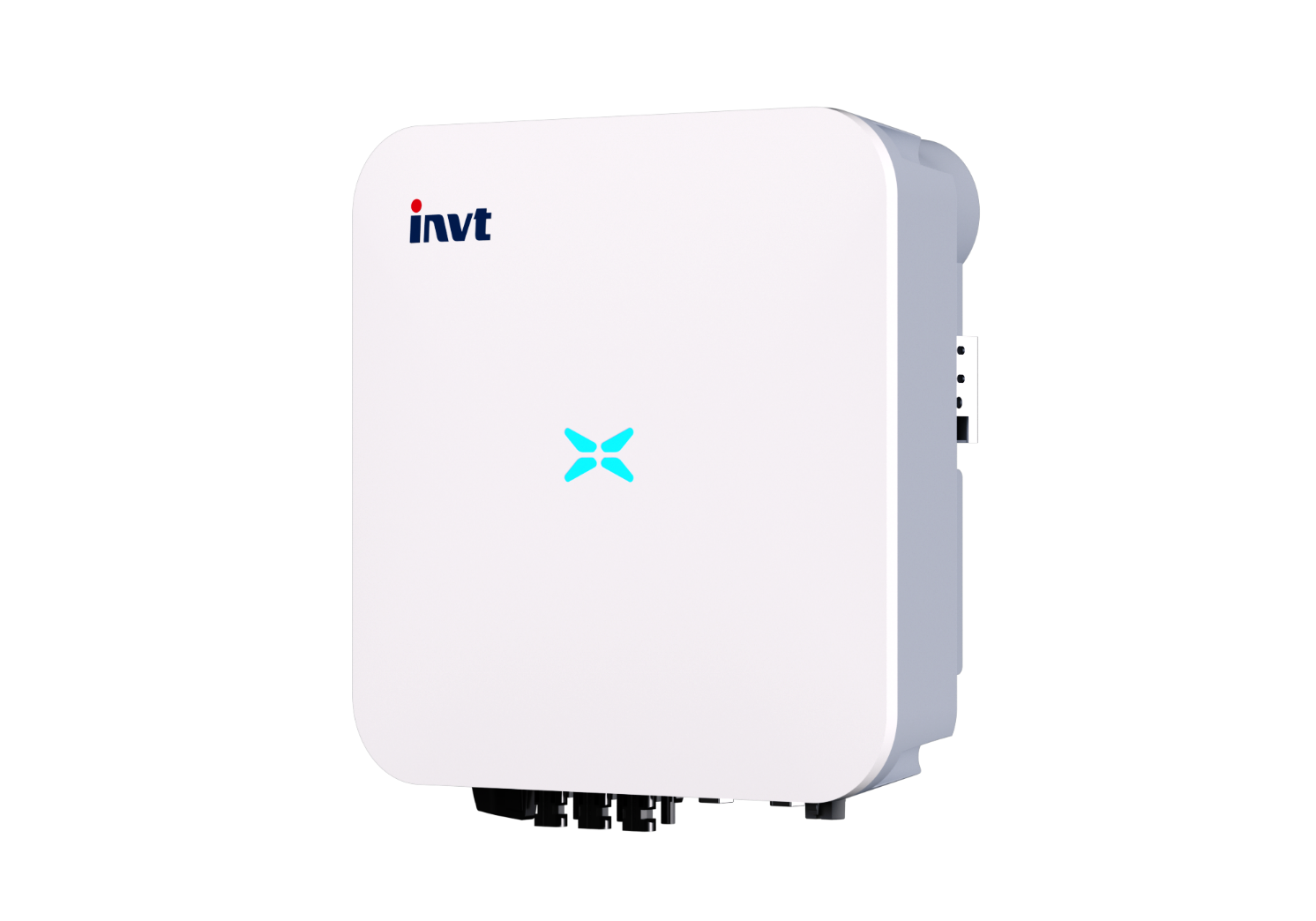 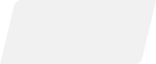 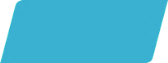 Serie monofase
XG3KTL-1M
XG3KTL
XG3K6TL
XG4K2TL
XG4K6TL
XG5KTL
XG6KTL
XG7KTL
XG8KTL
Catalogo e modelli
Serie Trifase
XG3KTR
XG4KTR
XG5KTR
XG6KTR
XG8KTR
XG9KTR
XG10KTR
XG11KTR
XG12KTR
XG15KTR1
XG15KTR
XG17KTR
XG20KTR
XG22KTR
XG25KTR
XG25KTR-3M
XG30KTR
XG33KTR
XG36KTR
XG40KTR
XG50KTR
XG50KTRL
XG60KTR
XG60KTRL
XG66KTRL
XG70KTRL
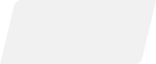 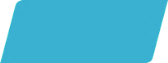 XG100KTR
XG100KTR-F
XG110KTR
XG110KTR-F
XG136KTR-L
XG136KTR-LF
XG136KTR-X
XG136KTR-XF
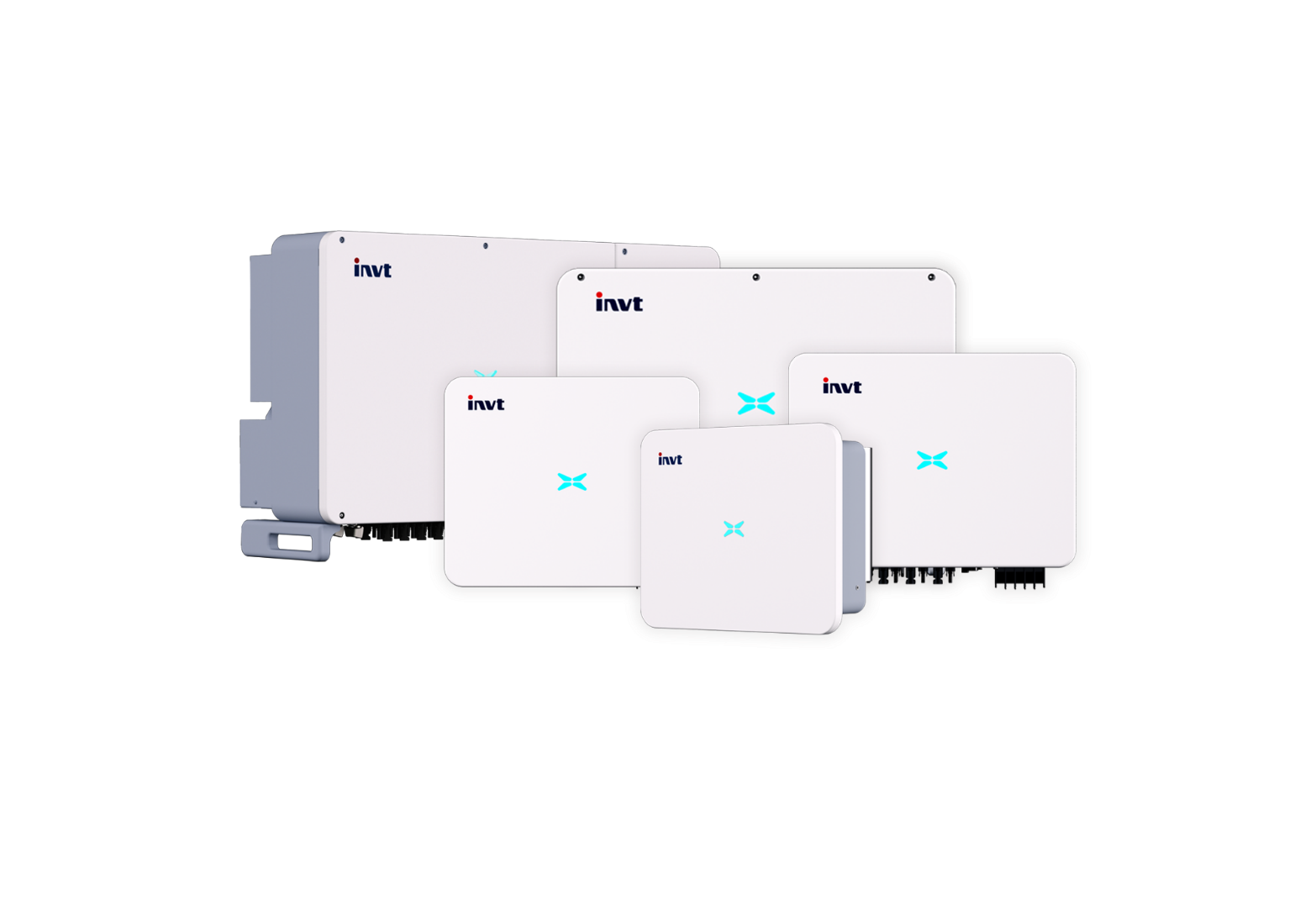 Regola di denominazione del prodotto
Esempio e spiegazione
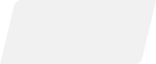 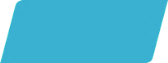 XG3KTL-1M
XG136KTR-LF
XG136KTR-XF
R: Trifase
L: Tensione di linea 480V
F: Corrente FV 15A
X: Tensione di linea 540V
X: Generazione/serie di prodotti
G: Inverter fotovoltaico collegato alla rete
3K: La potenza di uscita nominale è di 3kw
T: Senza trasformatore
L: Monofase
1M: 1 MPPT
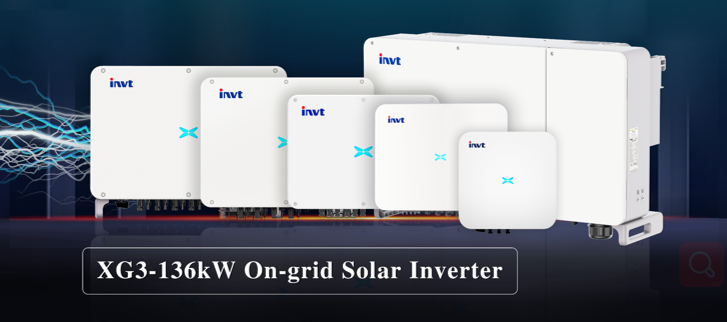 XG3-15KW
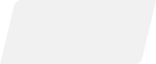 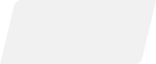 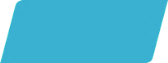 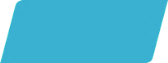 I nostri vantaggi:


Massimo. Corrente di stringa FV 14A, e in futuro ci sarà una versione da 17A.
Grado di protezione IP66
Dimensioni ridotte e peso ridotto, facile da installare e trasportare
Protezione SPD CC e CA standard di tipo II
Con funzione AFCI (opzionale)
Maggiore efficienza
5
XG15-40KW
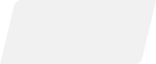 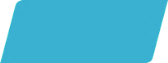 I nostri vantaggi:

Grado di protezione IP66
Dimensioni ridotte e peso ridotto, facile da installare e trasportare
Protezione SPD CC e CA standard di tipo II
Con funzione AFCI (opzionale)
XG50-70KW
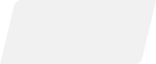 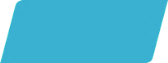 Il nostro vantaggio:

4 design MPPT, migliorare l'efficienza di generazione, ridurre l'impatto dell'ambiente ombra
Grado di protezione IP66
Dimensioni ridotte e peso ridotto, facile da installare e trasportare
Protezione SPD CC e CA standard di tipo II
Con funzione AFCI (opzionale)
7
7
XG100-136KW
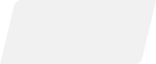 I nostri vantaggi:

Corrente MPPT da 26 A (disponi anche di modelli con corrente MPPT da 30 A)
Ampia gamma di tensioni MPPT, prolunga efficacemente il tempo di generazione di energia
Protezione SPD CC e CA standard di tipo II
Con AFCI, funzione PID (opzionale)
Le ventole di raffreddamento a cassetto facilitano la manutenzione.
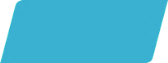 8
Ventole di raffreddamento a cassetto
Le ventole di raffreddamento a cassetto facilitano la manutenzione.
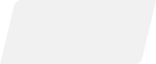 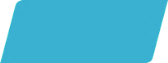 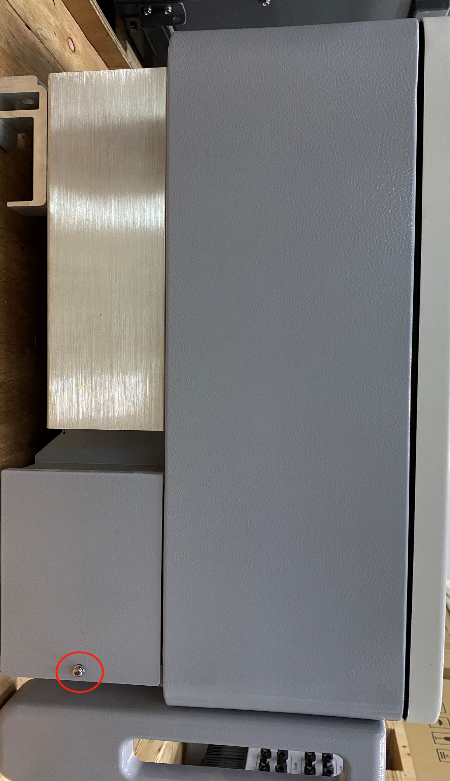 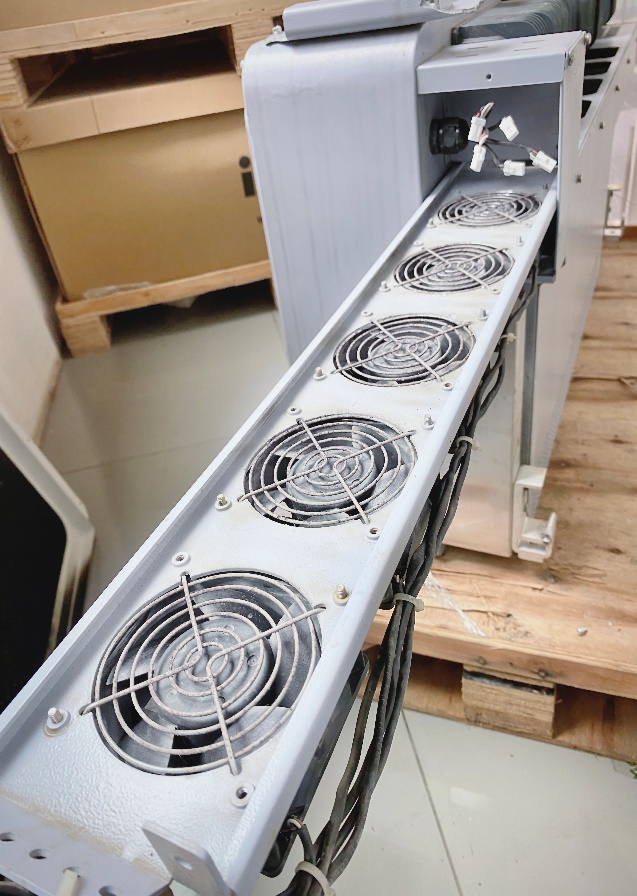 Modulo fotovoltaico a doppia faccia / alta corrente
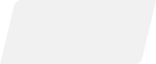 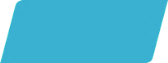 —— Doppio>Singolo——
FV a doppia faccia: più influenzato dall'ambiente
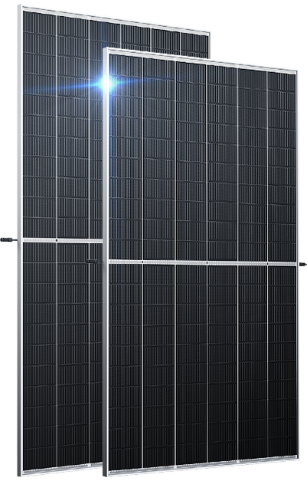 Guadagno di potenza
>5%
Compatibile con moduli fotovoltaici ad alta corrente (a doppia faccia).
Doppio lato/alta corrente
Unico lato
Luce diretta
Dispersione
Fattore di influenza generazionale
Perdita di mancata corrispondenza -3%
Riflessione diffusa
Angolo di incidenza
10
Altezza di installazione
Mezzo riflettente
sand
grass
Nessun design del fusibile ， O&M più semplice
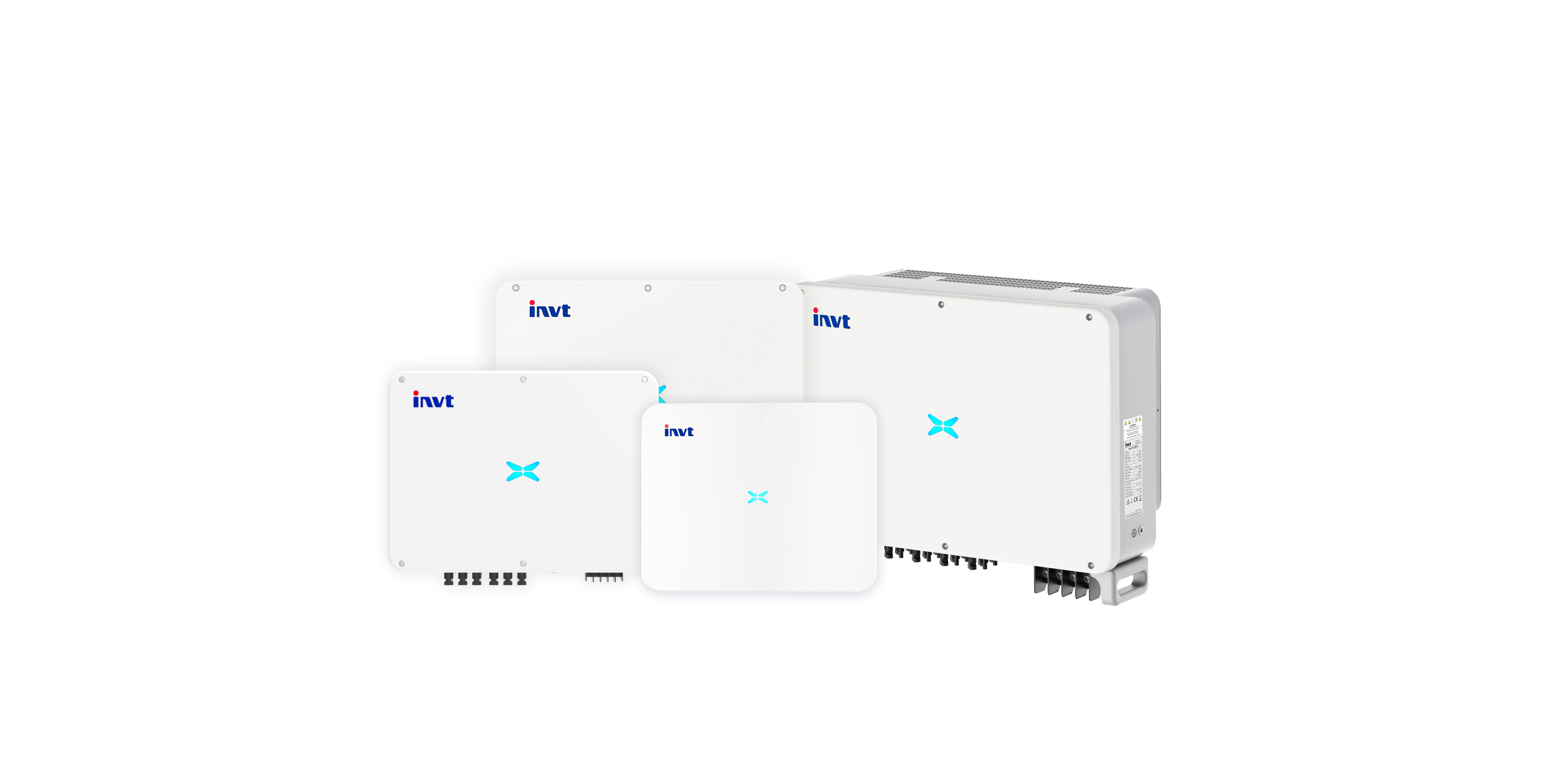 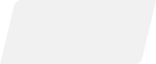 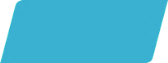 Nessuna parte soggetta ad usura, facile manutenzione
11
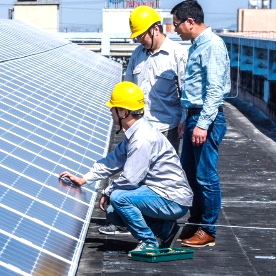 Nessuna sostituzione del fusibile
lavoro
Nessun design del fusibile
Impermeabilizzazione di alto livello IP66
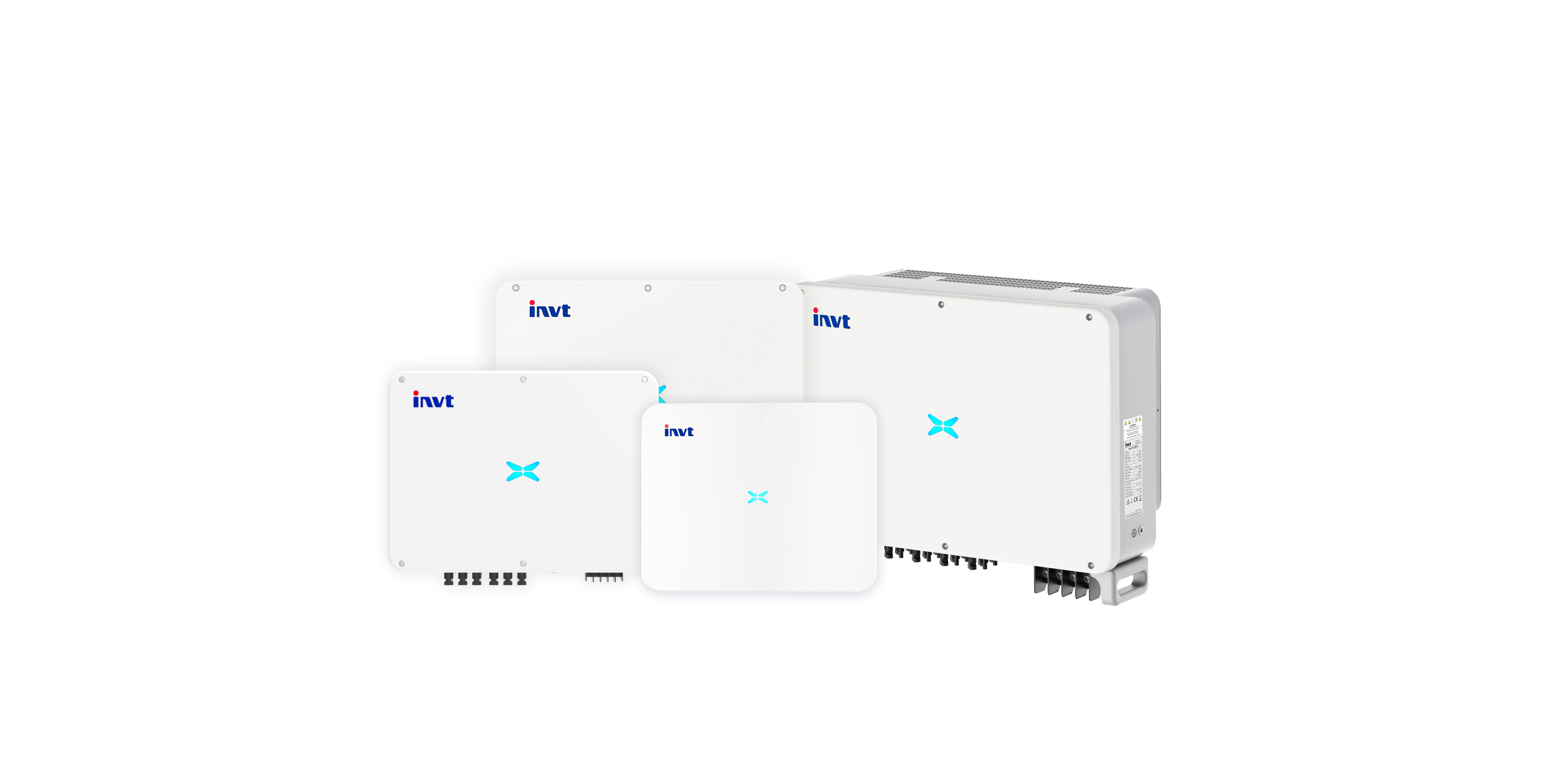 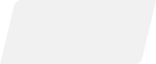 Grado di protezione IP66 serie completa

Grado 6 antipolvere: previene completamente la polvere



Grado di impermeabilità 6: resiste a forti spruzzi d'acqua e continua a correre
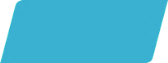 12
Scansione della curva IV
La riduzione della produzione di energia causata dai problemi dei moduli fotovoltaici sta diventando sempre più grave.

Il metodo di misurazione elettrica basato sulla curva I-V può rilevare i problemi dei moduli fotovoltaici nel modo più semplice.
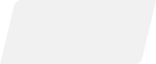 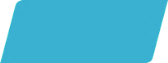 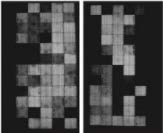 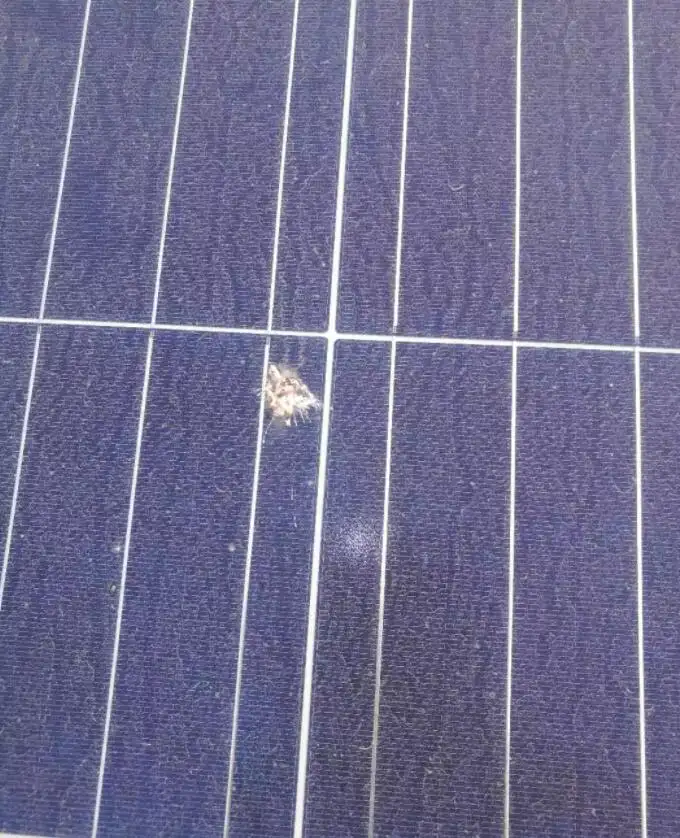 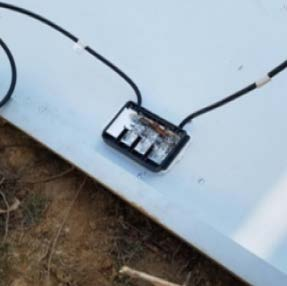 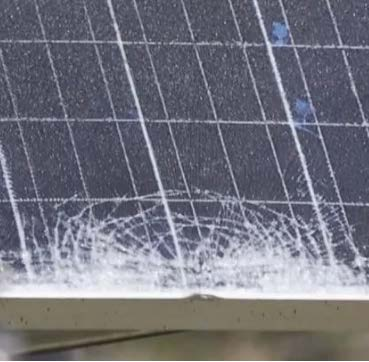 PID
Polvere
Diodo corto
Crepa del pannello
13
Scansione della curva IV
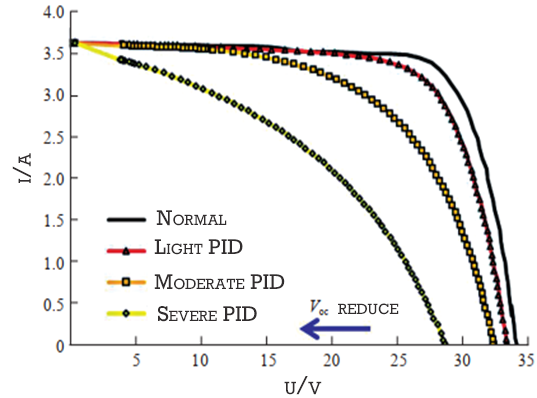 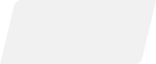 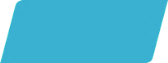 PID
14
Scansione della curva IV
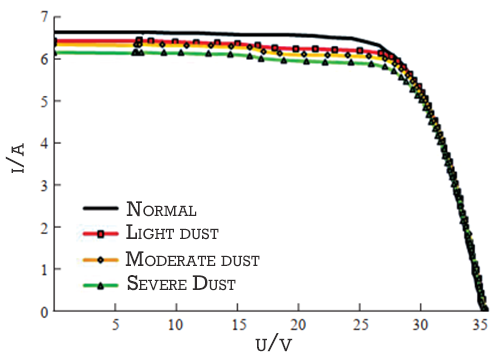 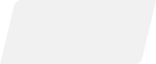 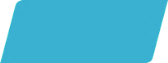 Polvere
15
Scansione della curva IV
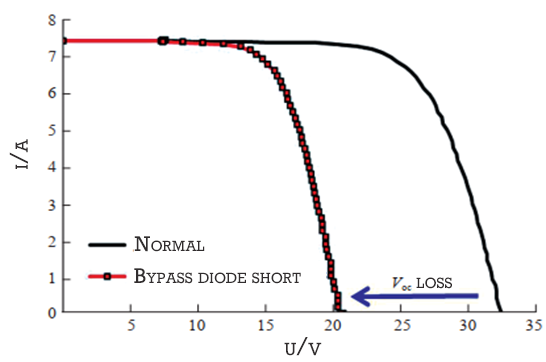 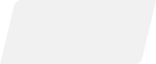 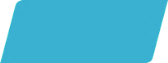 Diodo corto
16
Scansione della curva IV
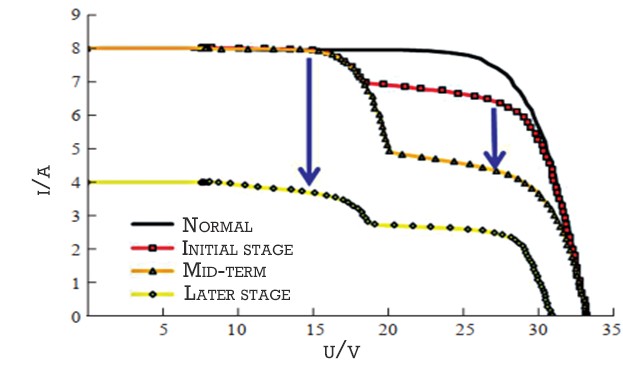 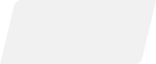 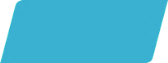 Crepa del pannello
17
0-esportazione (facoltativo)
La potenza di uscita dell'inverter sarà limitata in modo che sia sempre inferiore o uguale alla potenza del carico, evitando che la potenza in eccesso affluisca alla rete.
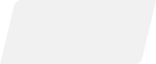 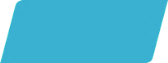 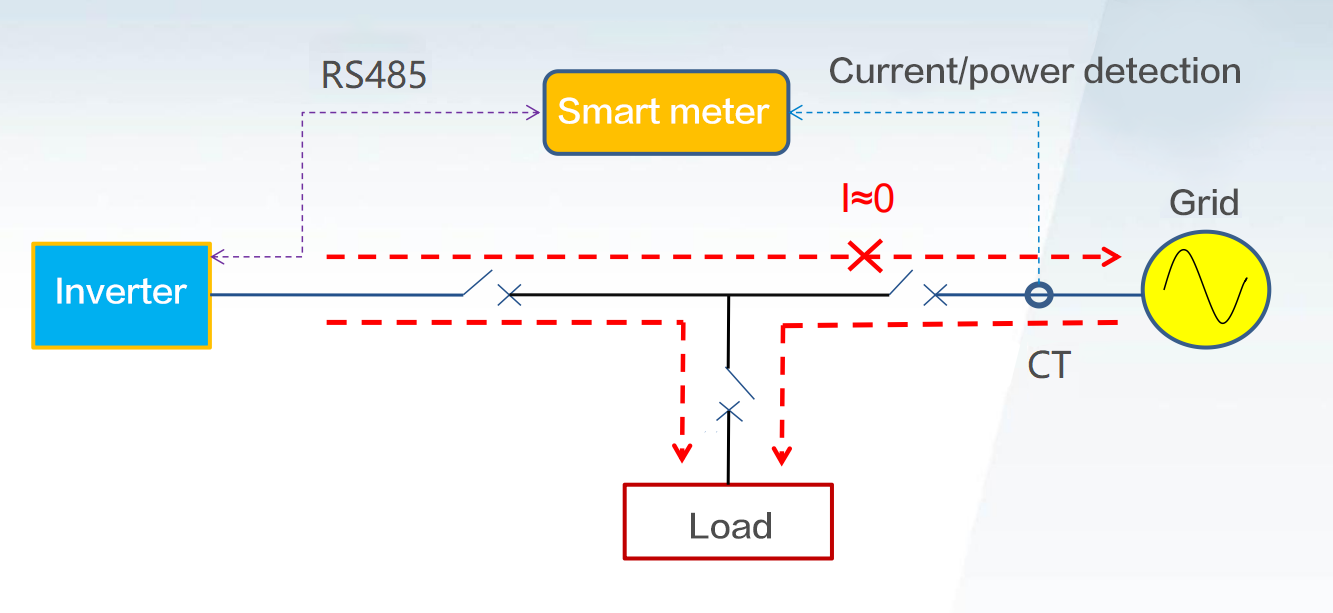 18
0-esportazione (facoltativo)
Diagramma di bilancio del consumo di carico
Senza funzione di esportazione 0
Diagramma di bilancio del consumo di carico
Con la funzione 0-export
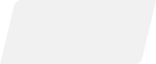 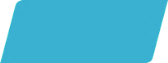 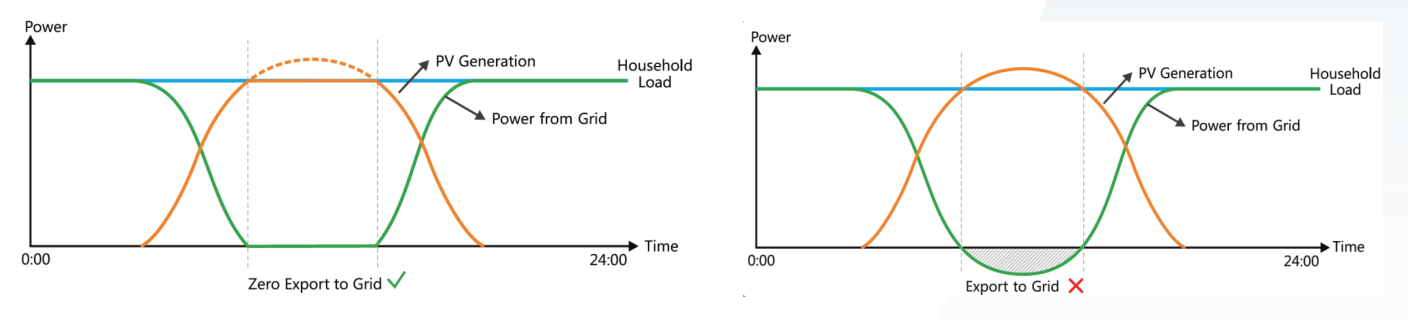 19
RS485
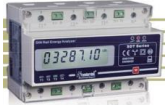 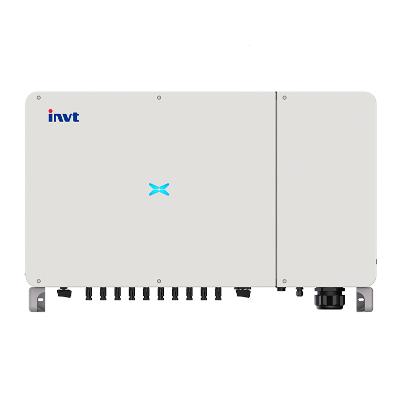 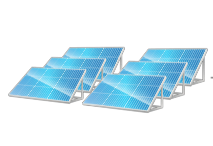 L1
CT1
L2
CT2
L3
CT3
N
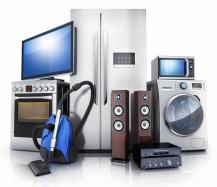 Un'unità 0-export
Metro intelligente
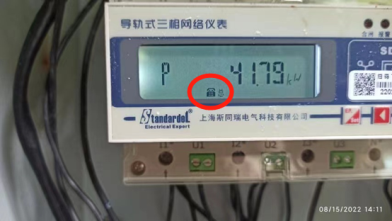 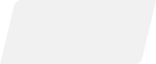 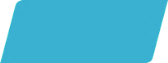 CT
PV
Griglia
Invertitore
Se la comunicazione è normale, ci sarà un telefono ICO sul display del misuratore
Carico
20
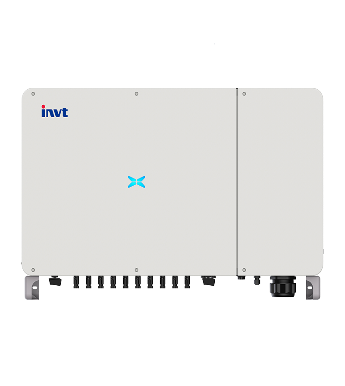 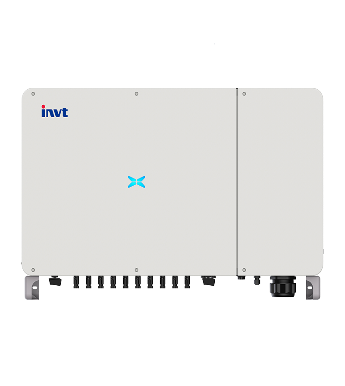 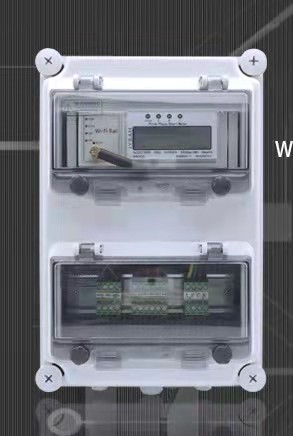 RS485
L1
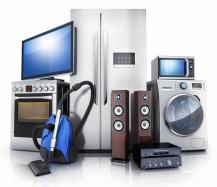 L2
CT1
L3
CT2
N
CT3
Più unità 0-export
…
INVT 1
INVT 2
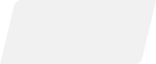 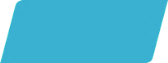 Metro intelligente
Registratore
Carico
CT
Griglia
21
AFCI (facoltativo)
AFCI: interruttore automatico per guasto ad arco

L'arco elettrico è un'importante causa di incendio negli impianti fotovoltaici.

L'inverter FV dotato della funzione AFCI è in grado di rilevare tempestivamente il guasto dell'arco e interrompere l'inverter per evitare conseguenze più gravi e proteggere gli utenti.
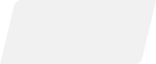 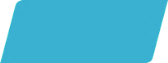 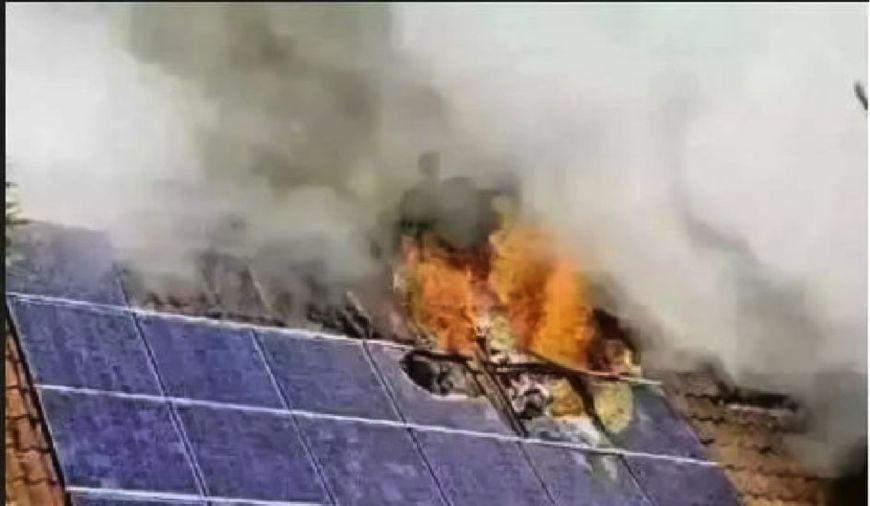 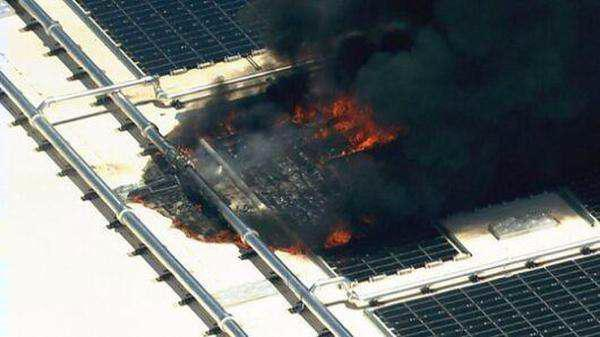 22
AFCI (facoltativo)
Il guasto dell'arco è una sorta di intenso fenomeno di emissione di luce e riscaldamento con elevata casualità.

Può essere giudicato nel dominio della frequenza attraverso la trasformata di Fourier.
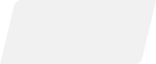 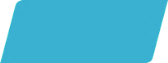 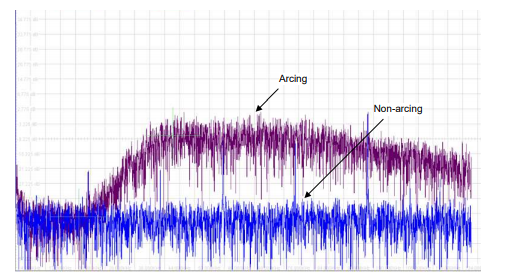 23
Riparazione PID (opzionale)
I mezzi di ripristino devono essere presi di notte e il principio di reversibilità dei moduli fotovoltaici PID deve essere utilizzato per applicare la tensione inversa ai pannelli fotovoltaici durante il periodo in cui l'inverter smette di funzionare di notte per riparare i pannelli fotovoltaici con fenomeno PID durante il giorno.
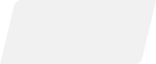 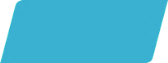 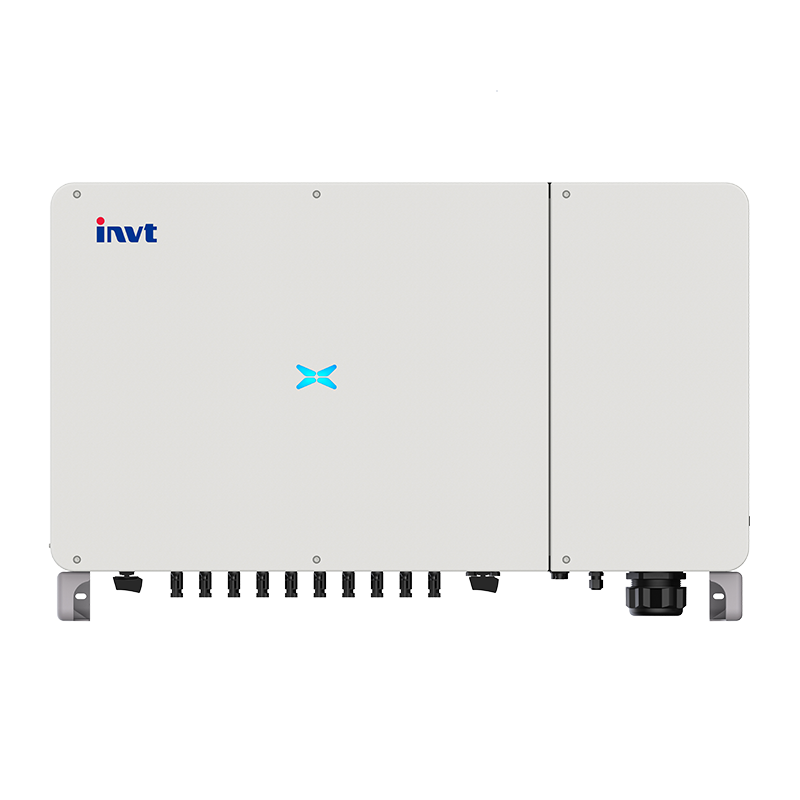 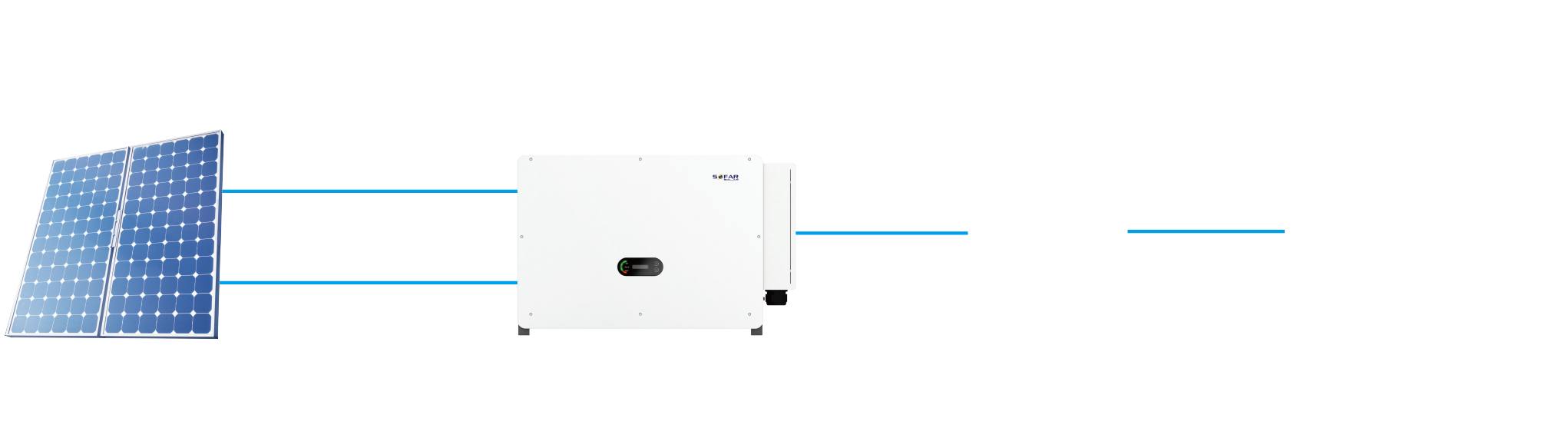 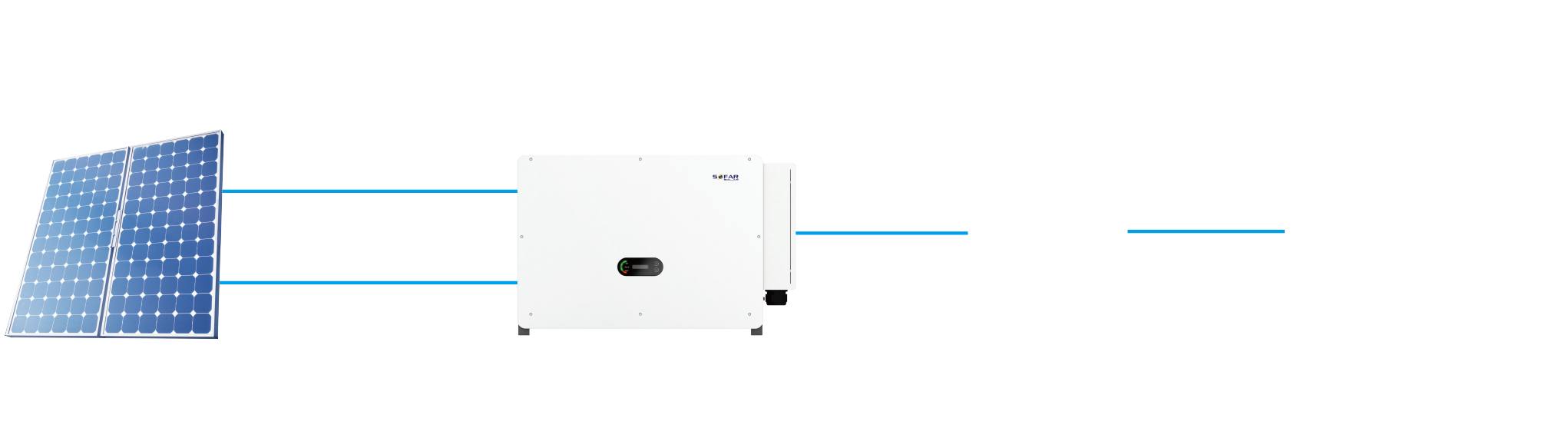 PV
Invertitore
Trasformatore
Griglia
PE
24
Comunicazione
Interazione
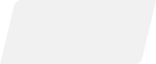 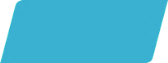 A distanza
tenere sotto controllo
Locale
tenere sotto controllo
LCD+LED
GPRS/WIFI/4G
USB
RS485
RS-485 comunicazione
● Chiavetta USB
● Da USB a Wi-Fi
Monitora lo stato e ottieni informazioni
Antenna
25
Soluzione di monitoraggio
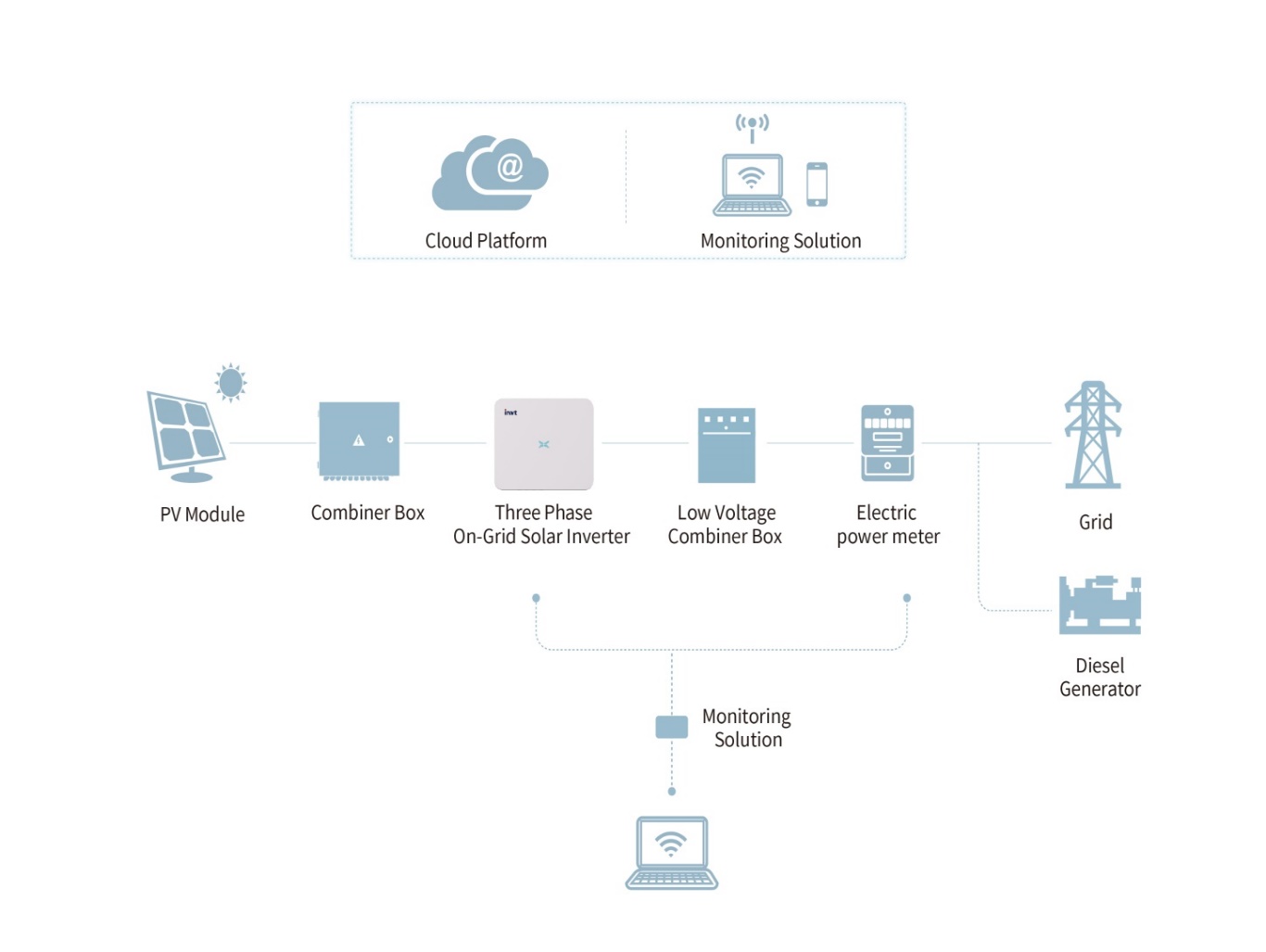 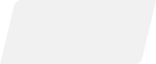 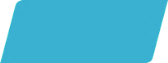 26
Registratore di dati
Registratore di dati Solarman
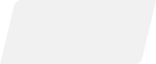 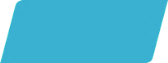 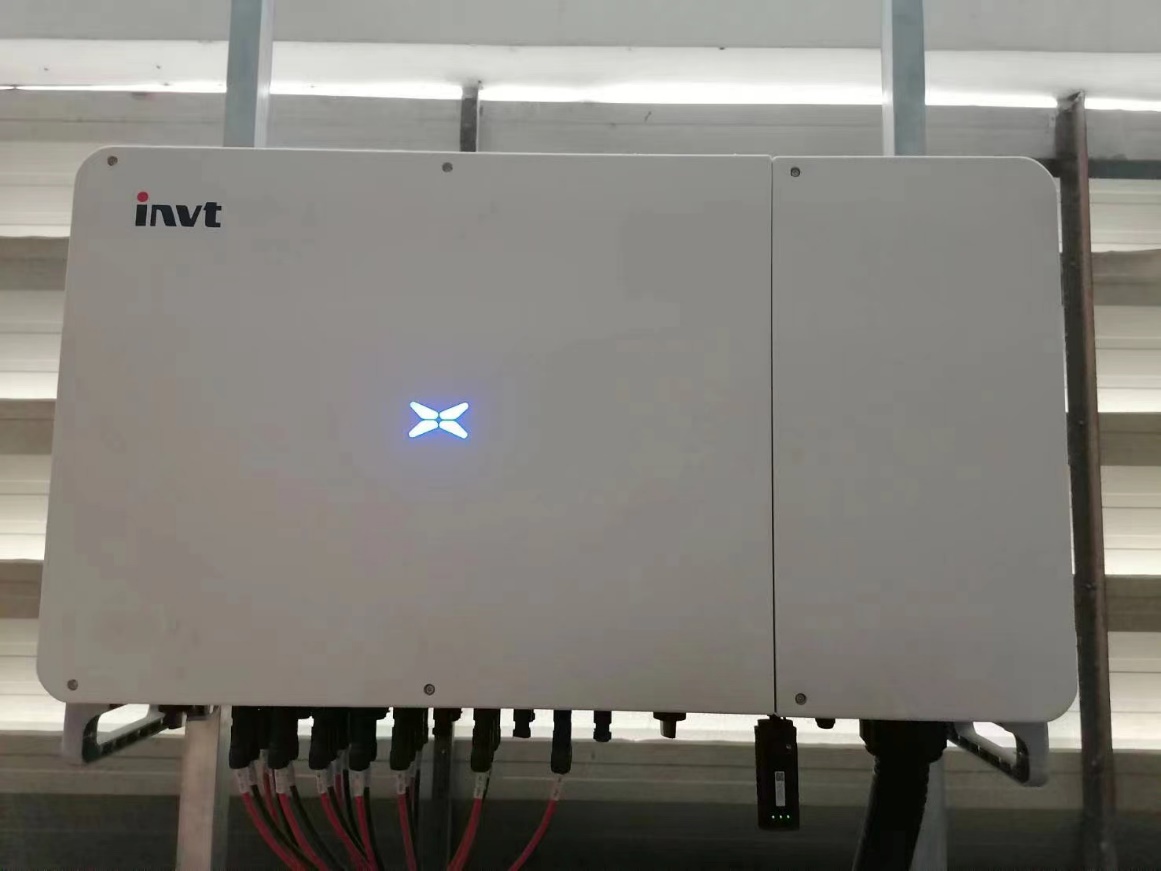 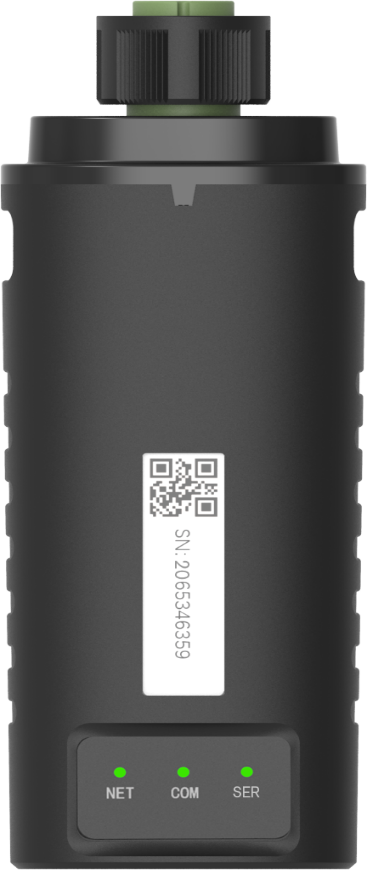 27
Piattaforma di monitoraggio
La piattaforma O&M di monitoraggio efficiente e intelligente consente il monitoraggio e la gestione unificati delle centrali elettriche nell'intera regione e supporta l'aggiornamento remoto e l'analisi dei guasti.
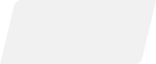 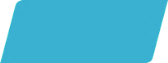 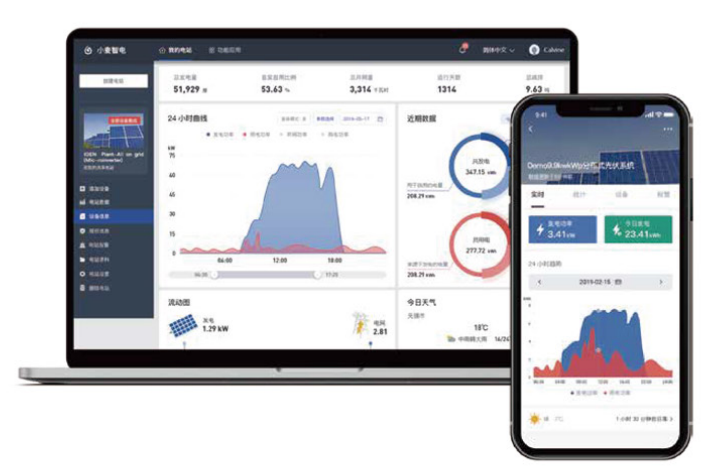 28
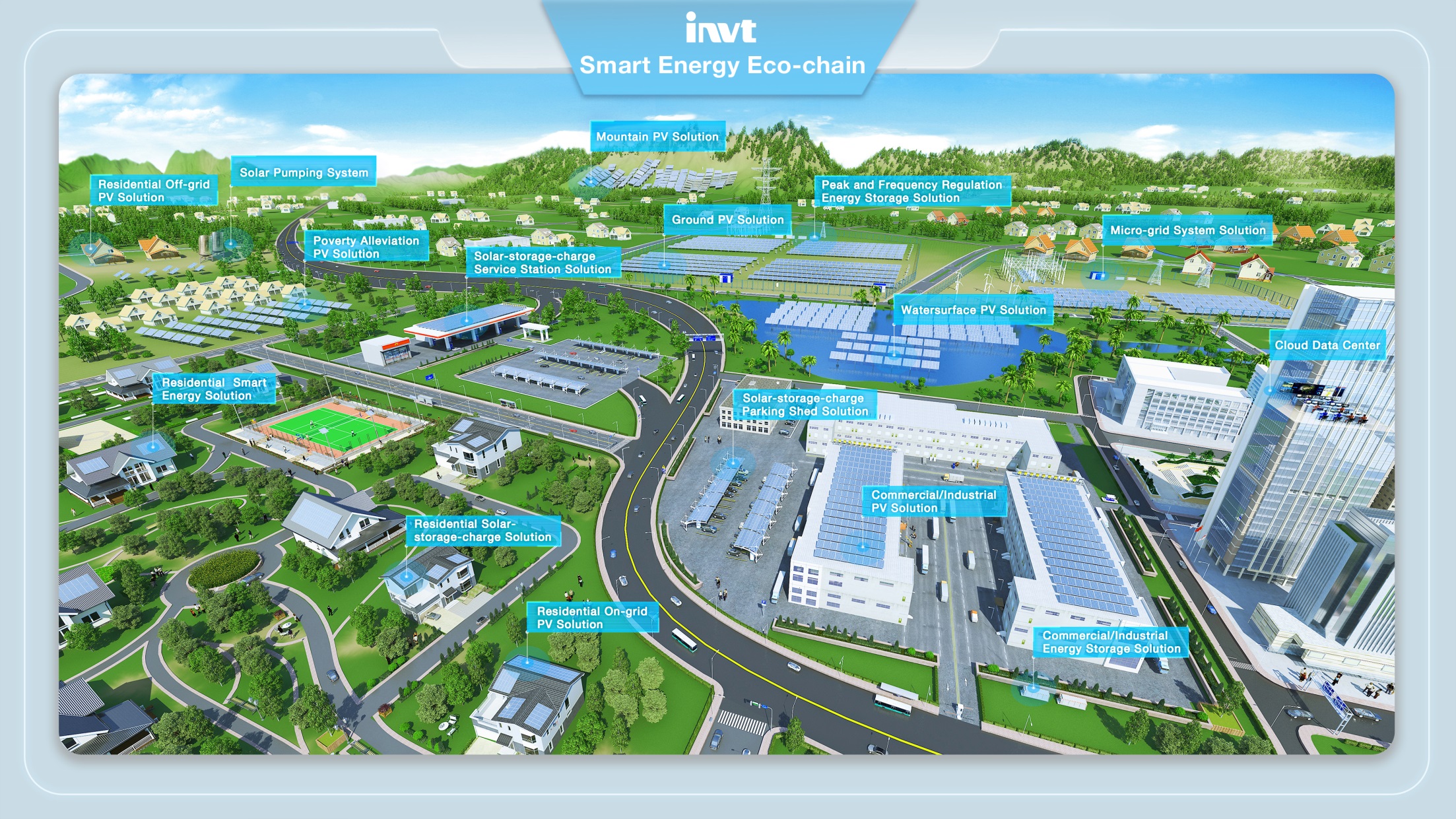